Портфолио 
«Учить и учиться»
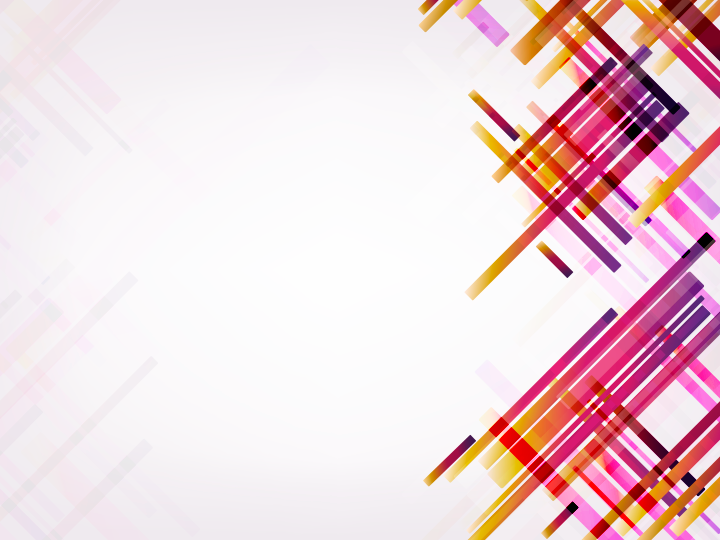 МКОУ «Ансалтинская  средняя
 общеобразовательная  школа им.Г.А.Нурахмаева»
У меня это хорошо получается
Автор презентации:
Абдулмаджидова Асият Тагировна
учитель математики
2021
О себе:






Педагогическое кредо:
Образование – высшее, 
окончила Дагестанский Государственный педагогический университет в 2009 году;
Стаж работы – 12 лет;
Специальность: учитель математики
Квалификационная категория – первая.
«Если вы входите в класс,
 от которого трудно добиться слово, 
начните показывать 
картинки и класс заговорит, а главное, 
заговорит свободно…» 

                                                   К.Д.Ушинский.
Мои педагогические заповеди
Верь в своего ученика; понимай и принимай его таким, какой он есть;
Уважай в каждом ребёнке личность, но будь требователен;
Искренне разделяй с ним удачи и огорчения; будь открытым к детям, терпимым к ним, ищи в них, прежде всего – лучшее; 
Вдохновляй своих учеников на добрые поступки;
 Возбуждай жажду познания; 
Дай своему ученику возможность гордиться собой. 

Задачи моей педагогической деятельности
Повышение мотивации к обучению математике; Развитие творческого мышления детей;
Создание на уроке оптимальных условий для развития  каждого школьника;                                        
Раскрывать творческий, интеллектуальный и  нравственный потенциал каждого     ученика, предоставляя  возможность проявить себя;  Использовать в учебном процессе новые педагогические  технологии; Совершенствовать формы и методику организации
   учебно-воспитательной деятельности.
Достижения учащихся
Самое большое, на мой взгляд, достижение – то, что мои ученики продолжают дело которому я посвящаю свою жизнь, делают успехи на педагогическом поприще.
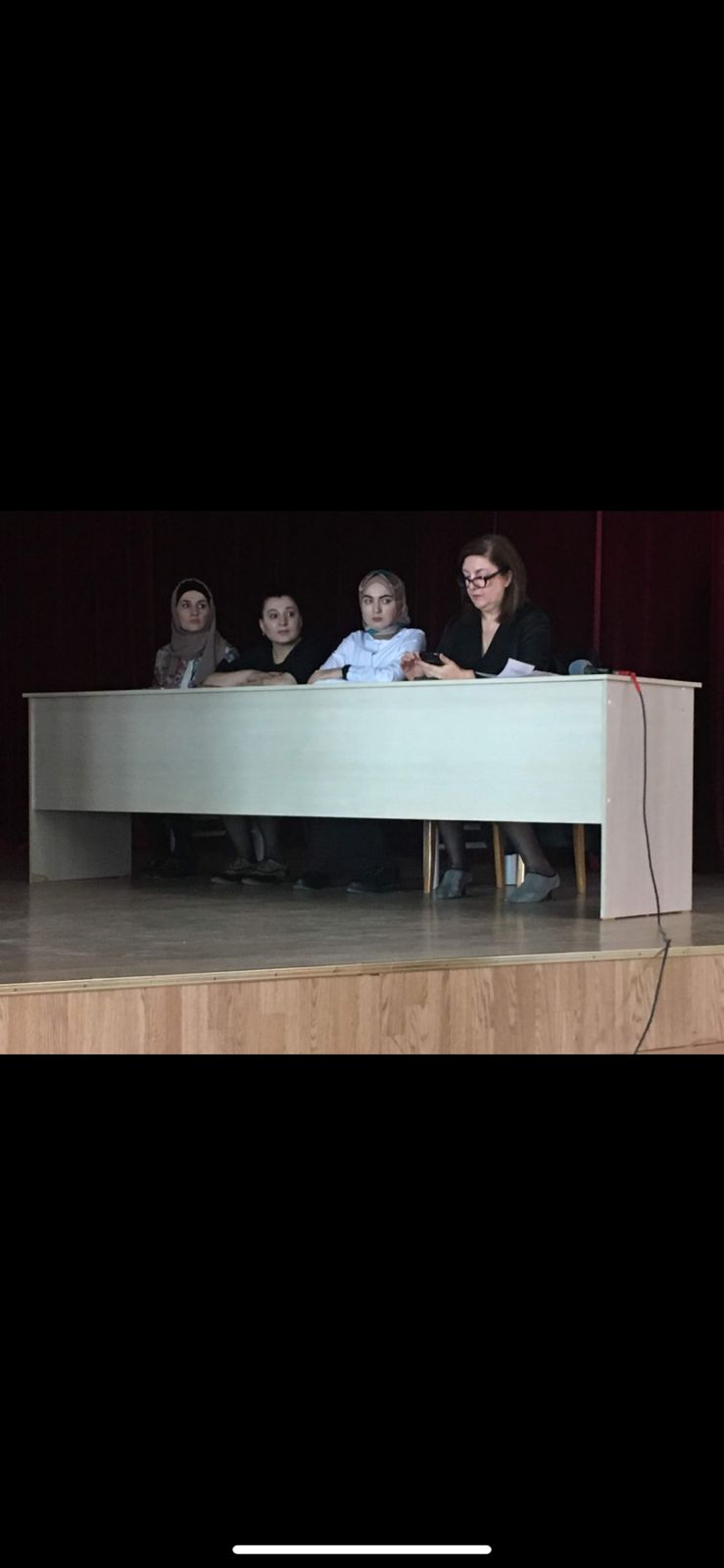 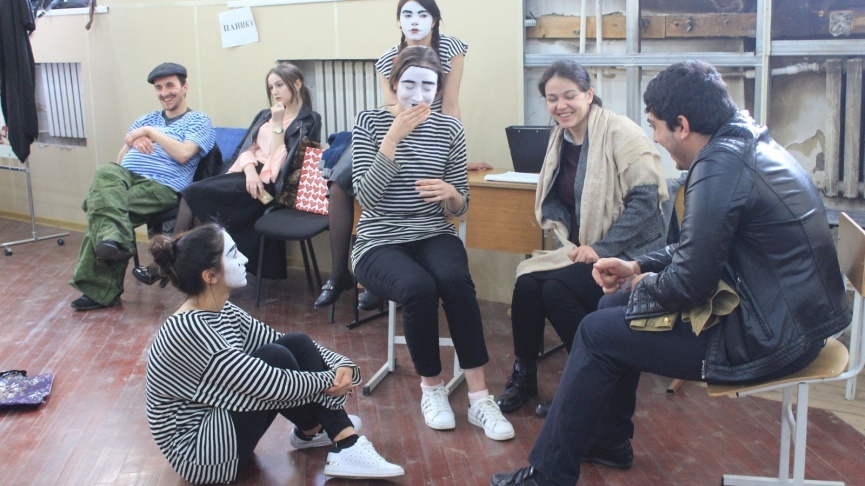 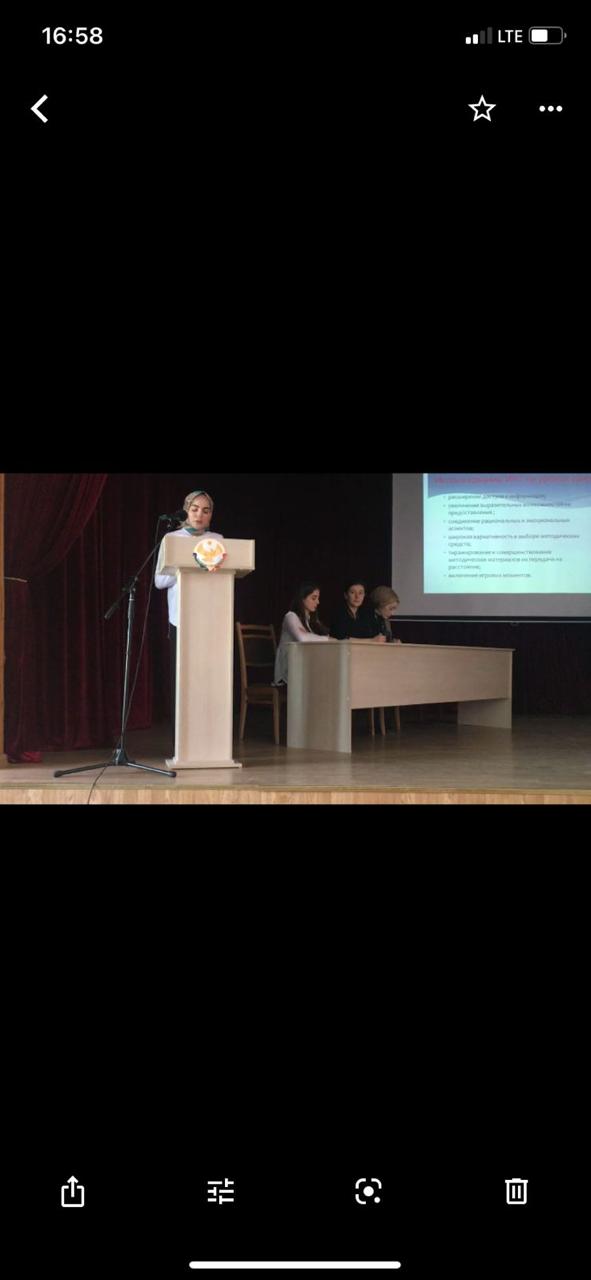 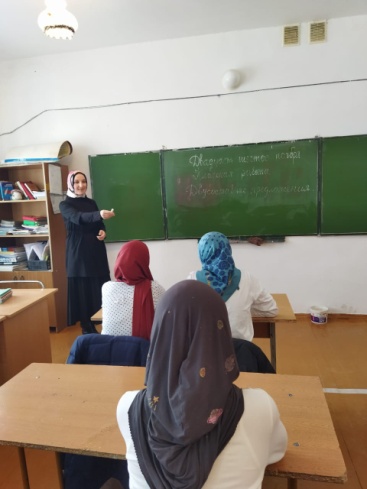 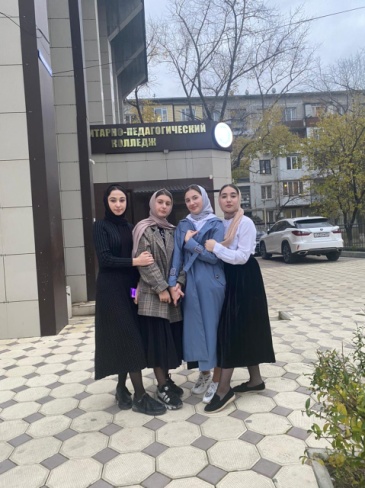 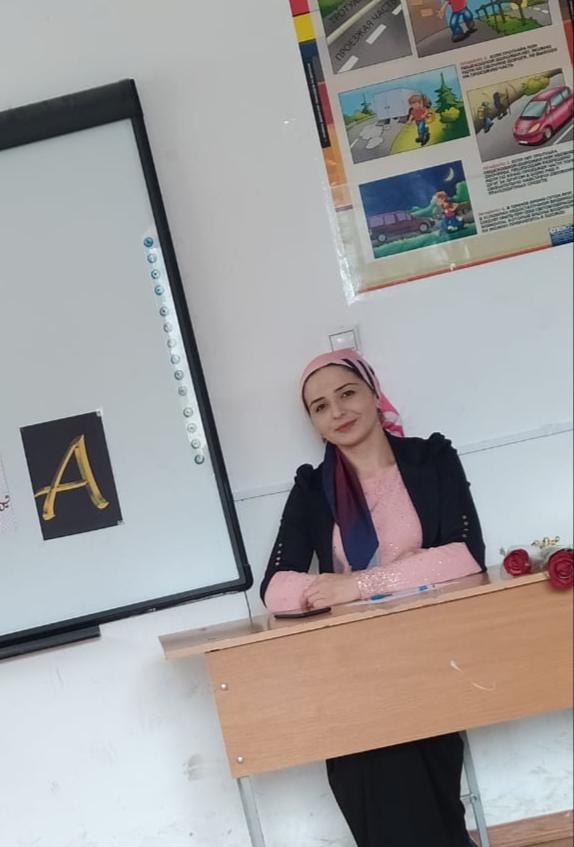 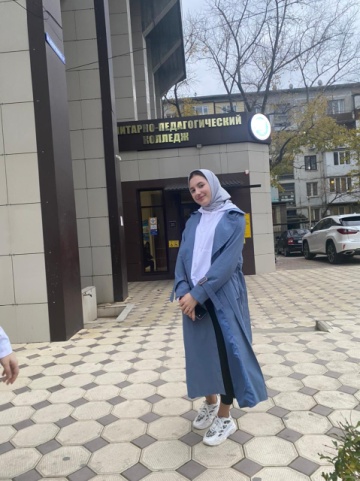 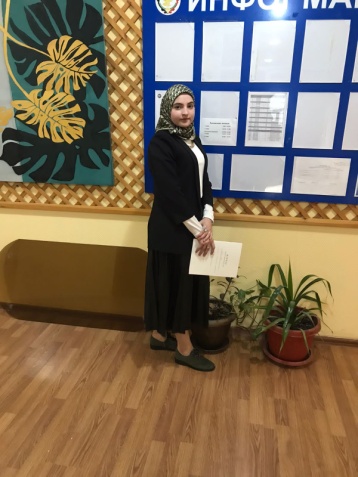 Мои достижения
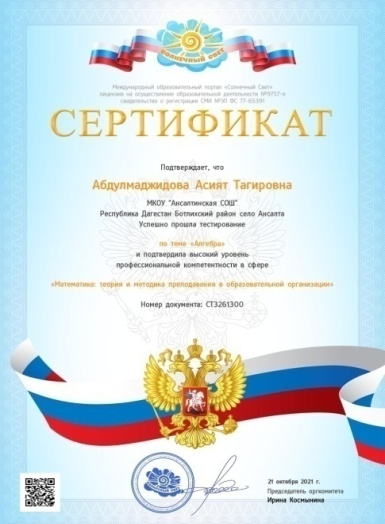 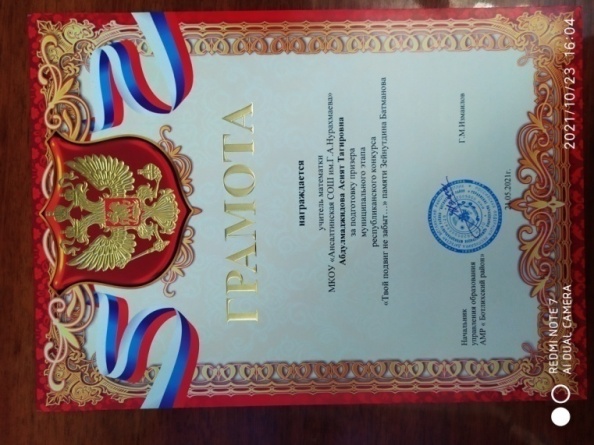 Вхожу  я в класс, и сердце бьется; "Надеюсь, верю и люблю!" И эти три святые слова Душе ребенка отдаю.
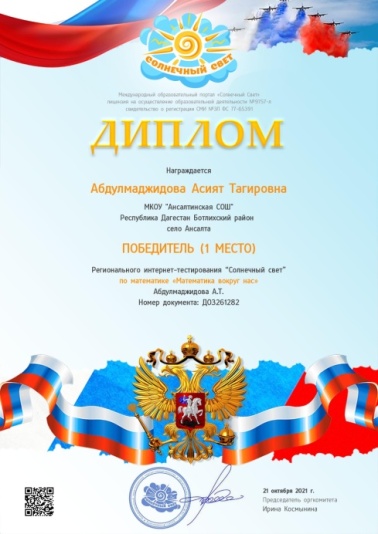 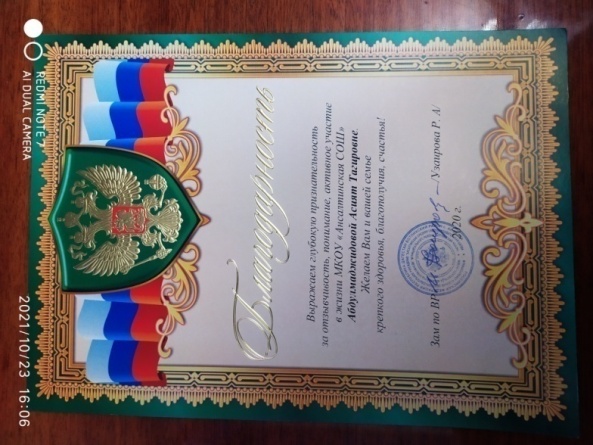 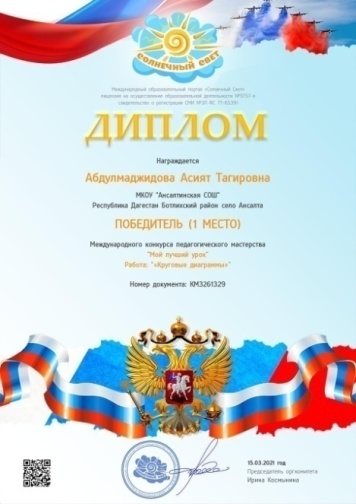 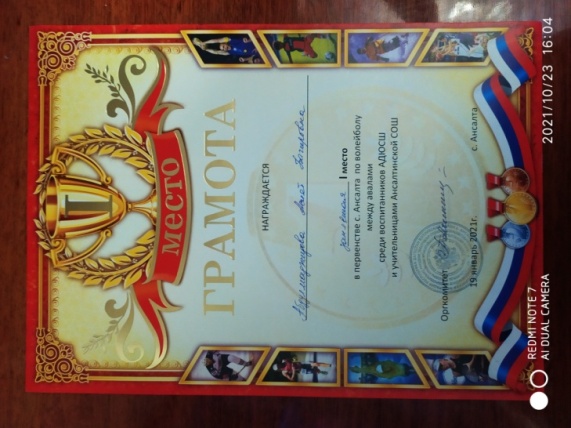 Педагогические технологии
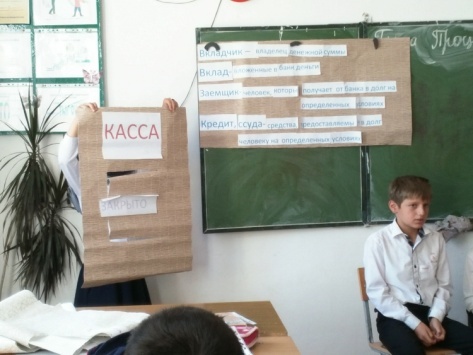 1.Игровые технологии
У меня хорошо получается…
Применять на своих  уроках игровые технологии как средство мотивации учащихся к обучению и как форму организации занятия.
В результате использования
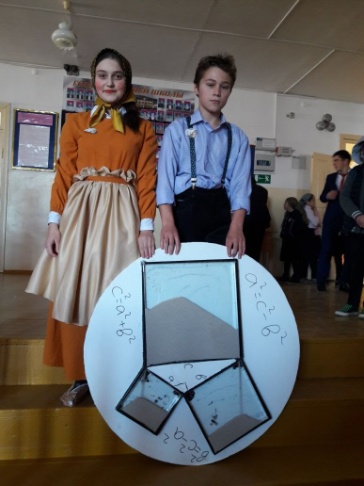 «Слабые» учащиеся начинают проявлять интерес и лучше заниматься, у них развивается интерес к математике;
У многих детей обнаруживаются большие способности, инициатива, изобретательность;
Изученный материал забывается учащимися в меньшей степени и медленнее, чем материал, при изучении которого игра не использовалась;
Игра объединяет класс, формирует у обучающихся умение слушать товарищей и прийти на помощь в трудной ситуации.
«Без игры не может быть полноценного умственного развития. Игра – это огромное    светлое окно, через которое в духовный мир ребенка вливается живительный поток представлений, понятий. Игра – это искра, зажигающая огонек пытливости и любознательности»
Сухомлинский В. А.
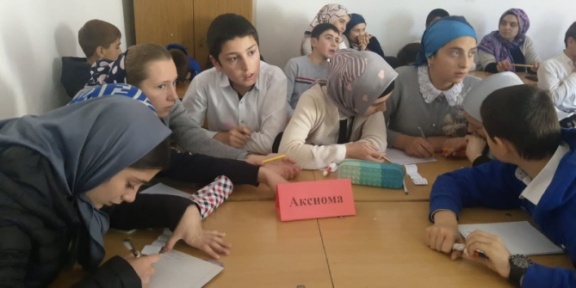 У меня хорошо получается…
2. Цифровые технологии
Применять на своих  уроках наглядный метод обучения (использование презентаций, математических фигур, моделей).
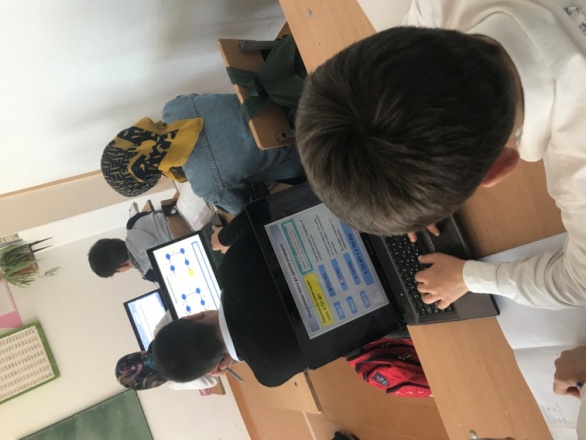 В результате использования
Активизируется познавательная деятельность;
Развиваются навыки самообразования и контроля;
Формируется информационно-коммуникационная компетенция;
Повышается уровень комфортности обучения;
Снижается дидактическое затруднение у учащихся;
Повышается активность и инициативность на уроке;
Участие школьников в дистанционных олимпиадах по математике.
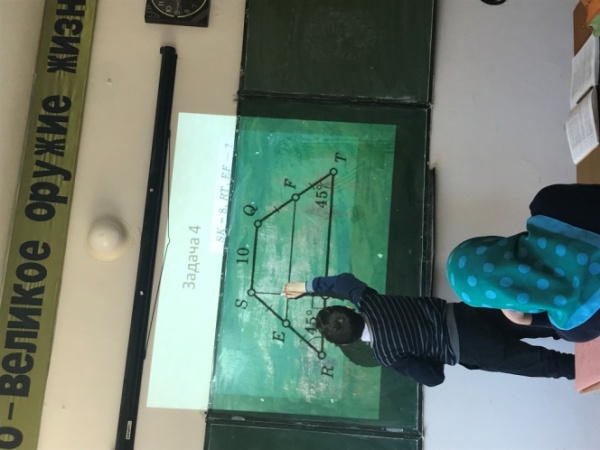 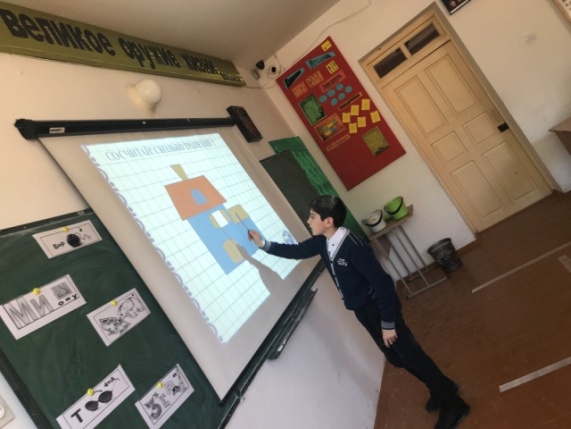 «Если Вы хотите научиться плавать,
 то смело входите в воду, 
а если хотите научиться 
решать задачи – решайте их»

                                      Д. Пойа
3.Групповая форма работыУ меня хорошо получается…
Применять на своих  уроках групповую форму работы.
В результате использования 
Дает возможность реализовать стремление учащихся к общению, взаимопомощи и сотрудничеству;
Активизируется деятельность всех ее участников, создается атмосфера демократизма и дружеского общения;
Совместные действия позитивно влияют не только на объем, но и на качество работы, что облегчает обучение каждому учащемуся – и сильному, и слабому;
Дает возможность успешно реализовывать развивающие цели обучения. 






 «… то, что сегодня ребёнок умеет делать в сотрудничестве и под руководством, завтра становится способен выполнять самостоятельно… »
Выготский Л. С.
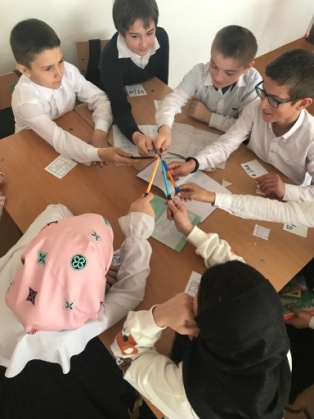 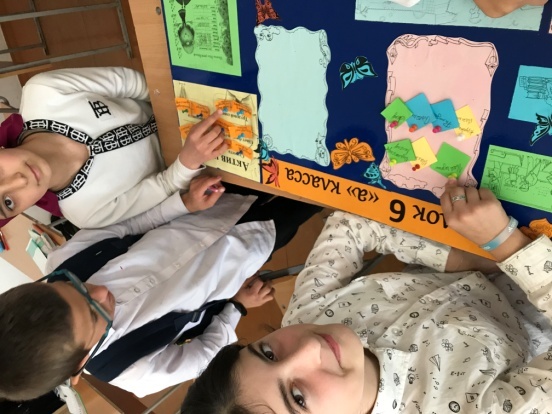 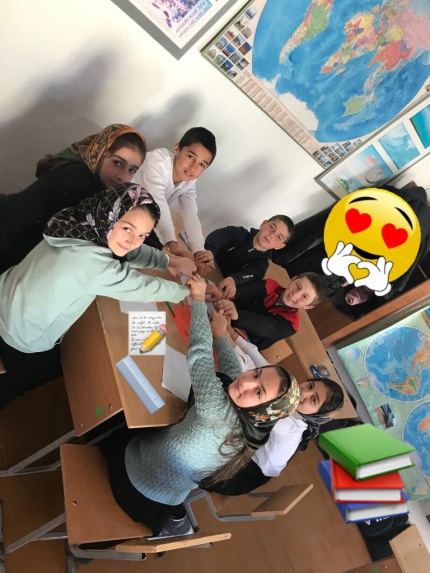 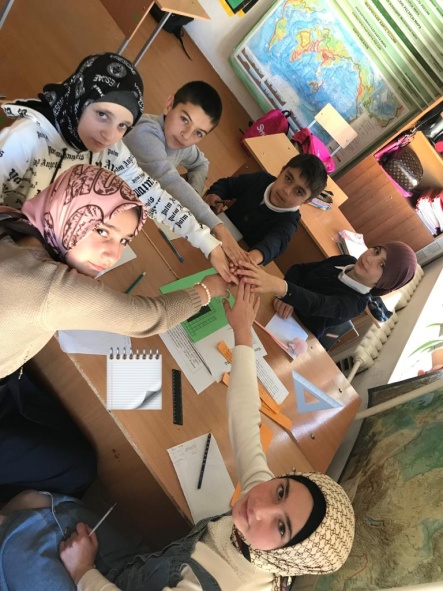 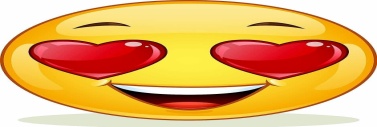 4.Дифференцированный   подход к обучению
У меня хорошо получается…Применять на своих  уроках дифференцированный подход к обучению.
В результате использования
Активизируется познавательная деятельность учащихся;
Повышается интерес к изучению предмета и мотивация на качественное овладение учебным материалом;
Реализуется желание сильных учащихся быстрее и глубже продвигаться в обучении;
Каждый ученик обучается на уровне его возможностей и способностей;
Сильные учащиеся утверждаются в своих способностях, слабые получают возможность испытать учебный успех.
«Учитель, который мало или вообще не принимает во внимание различия индивидуальностей в классе, есть личность, которой безразличны жизни ее учеников»Уильям А. Вард
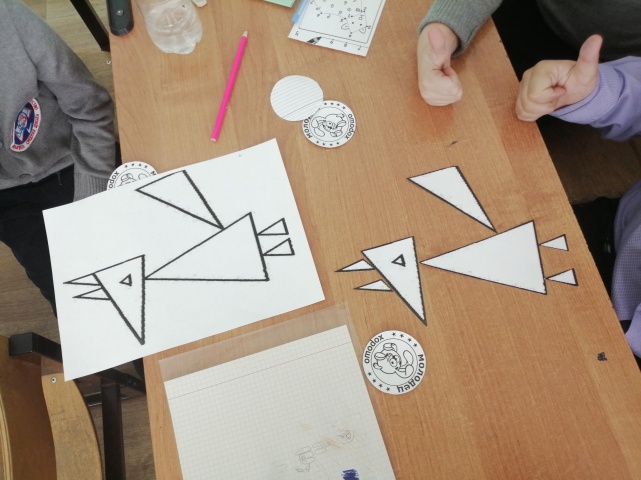 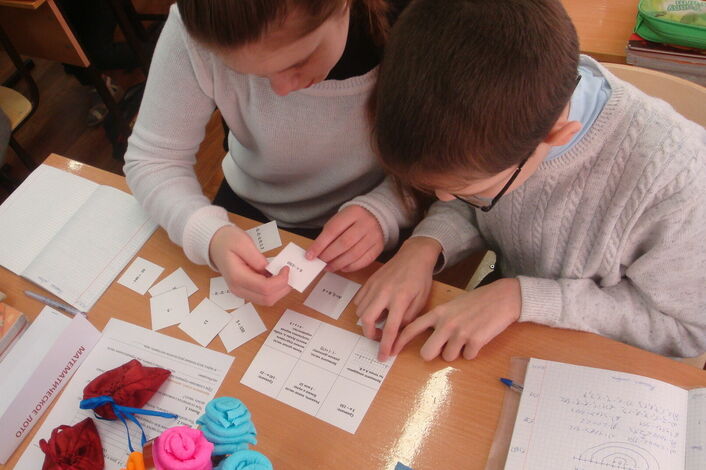 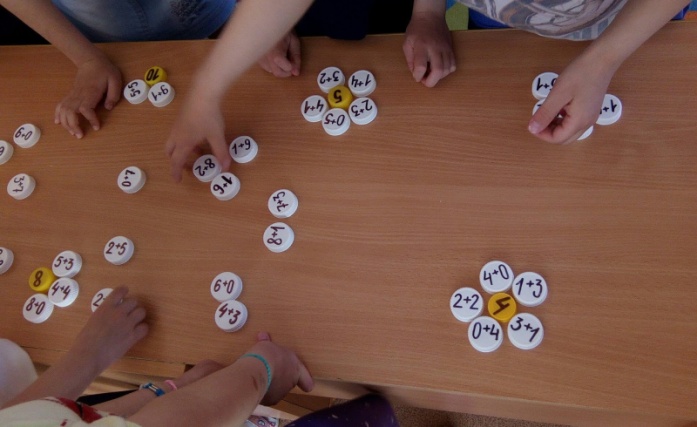 5.Здоровьесберегающее обучению
У меня хорошо получается…
Применять на своих  уроках здоровьесберегающую технологию.
В результате использования
Благоприятный эмоциональный настрой;
Соблюдение гигиенических требований (свежий воздух, оптимальный тепловой режим, хорошая освещенность, чистота);
Построение урока с учетом работоспособности учащихся;
Строгая дозировка учебной нагрузки;
Проведение физкультминуток и динамических пауз на уроках.
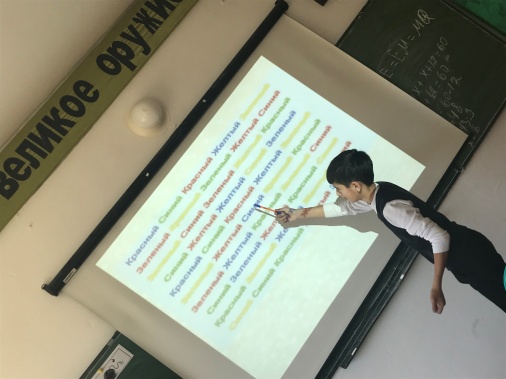 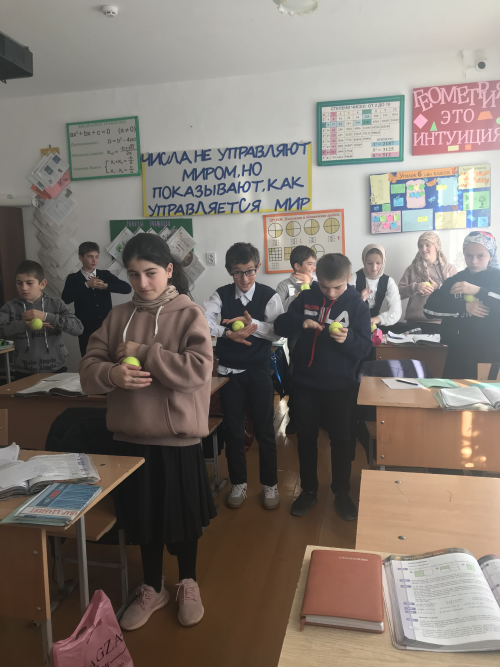 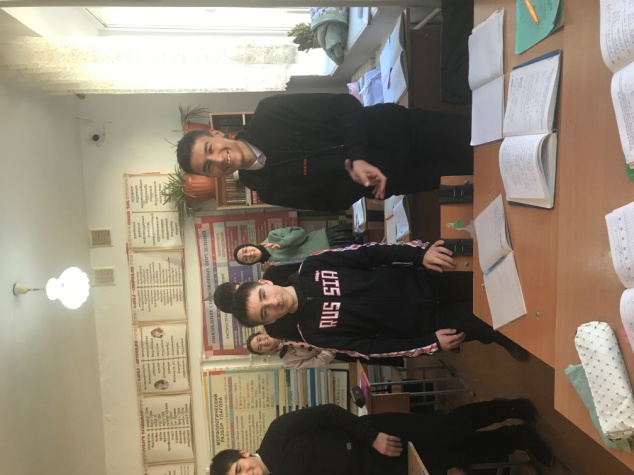 «Забота о здоровье-это важнейший труд воспитателя. От жизнерадостности, бодрости детей зависит их духовная жизнь, мировоззрение, умственное развитие, прочность знаний, вера в свои силы»
 В.А. Сухомлинский.
МОТИВАЦИЯ
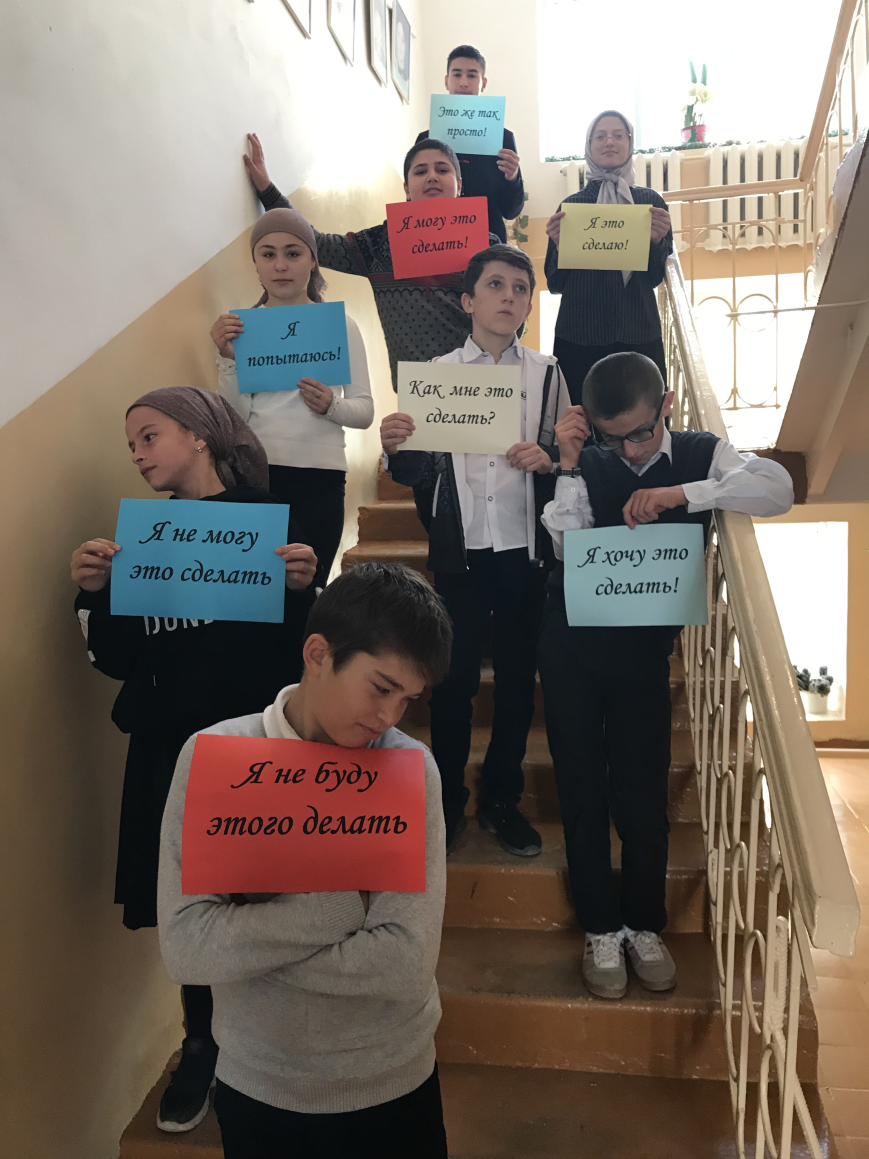 Я вижу -     запоминаю,
Я слышу
 - я забываю,
Я делаю 
– я усваиваю.